SBAC and High School Graduation Cut Scores
Improving Student Learning at Scale

October 22, 2014
E2SSB 6552
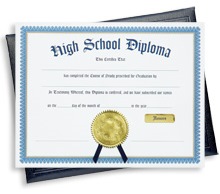 Twenty-four credit requirements 
   for the Class of 2019
Extra time for districts that need it
Culminating projects eliminated as a state requirement
Flexible hour requirement
About $97 million redirected for: 
Guidance counselors
Materials and operating costs
Reduce lab science class size
Washington State Board of Education
E2SSB 6552: CTE Course Equivalency
OSPI will develop a selected list of equivalent science and math Career and Technical Education (CTE) courses 

Districts must offer at least one CTE math or one CTE science equivalent course

Districts with fewer than 2,000 
   may seek a waiver
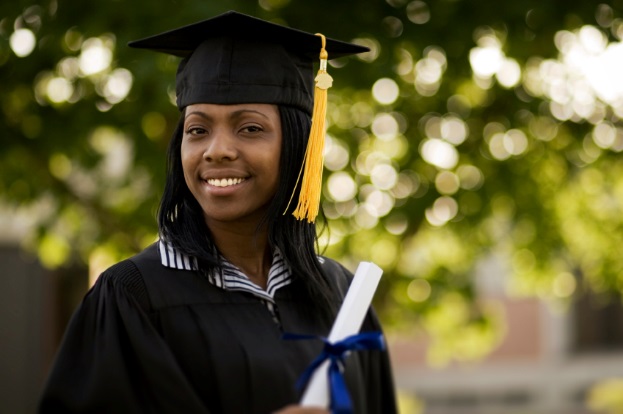 Washington State Board of Education
Graduation Course-Taking Requirements
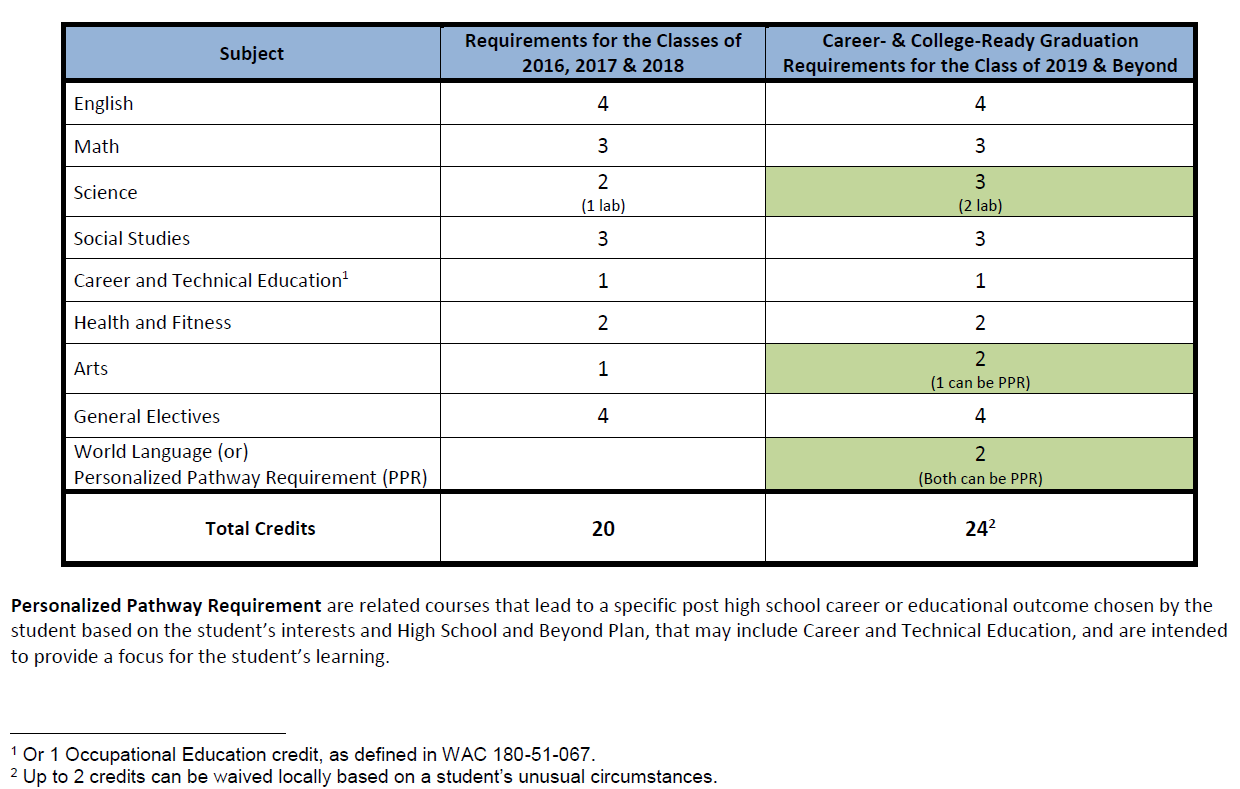 Washington State Board of Education
How Do the 24-Credit Graduation Requirements Add Up?
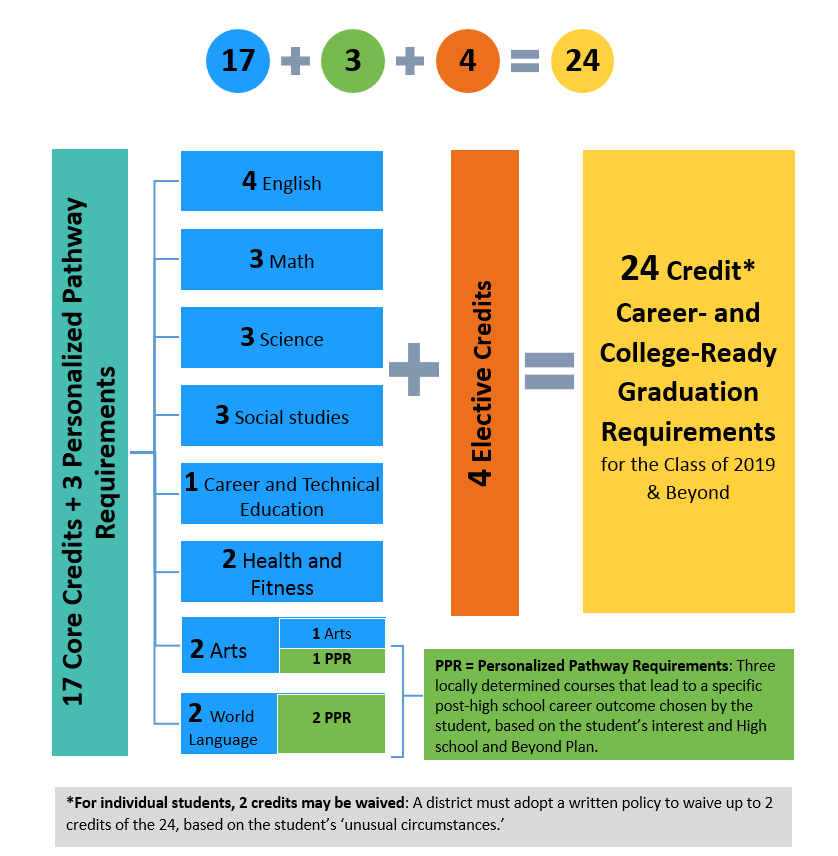 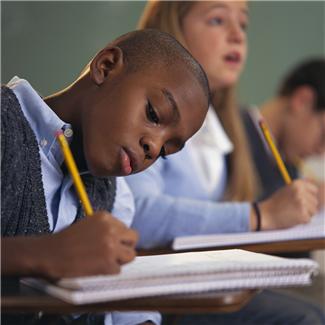 Washington State Board of Education
How Are Science Requirements Changing?
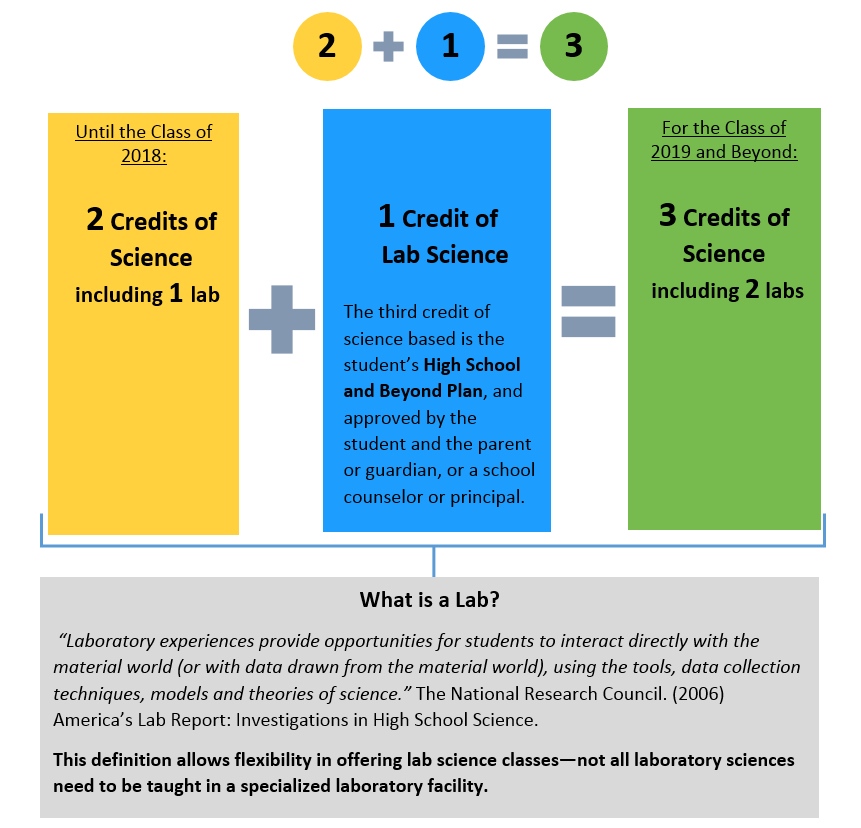 Washington State Board of Education
How Are Math Requirements Changing?
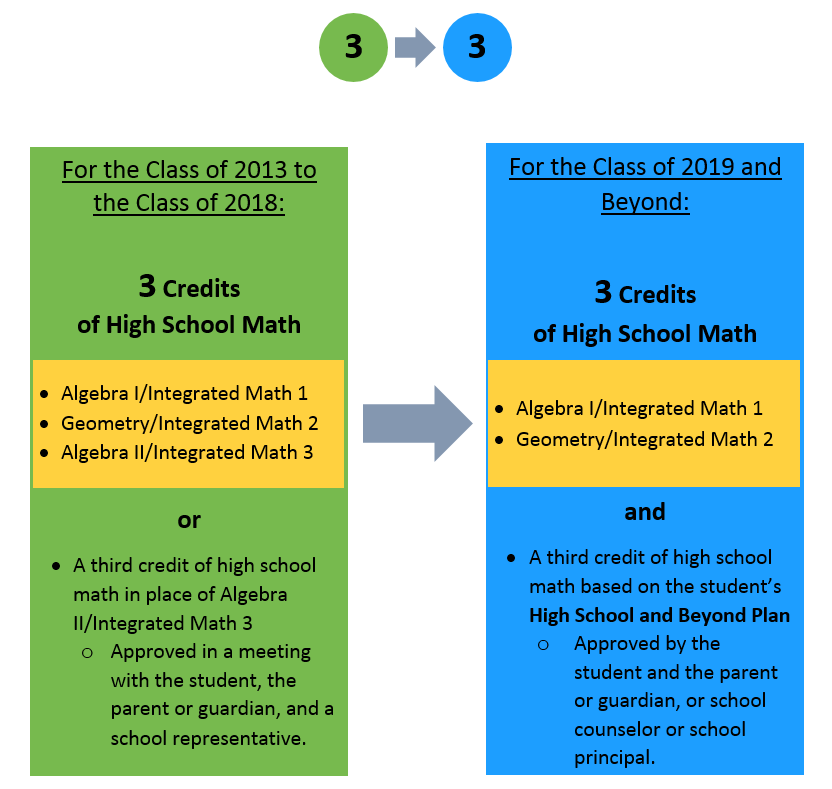 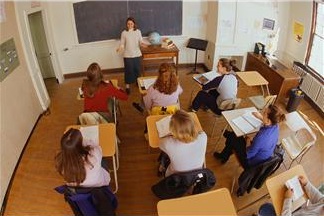 Washington State Board of Education
Transition to a Career- and College-Ready Assessment System
http://www.k12.wa.us/assessment/StateTesting/default.aspx
Washington State Board of Education
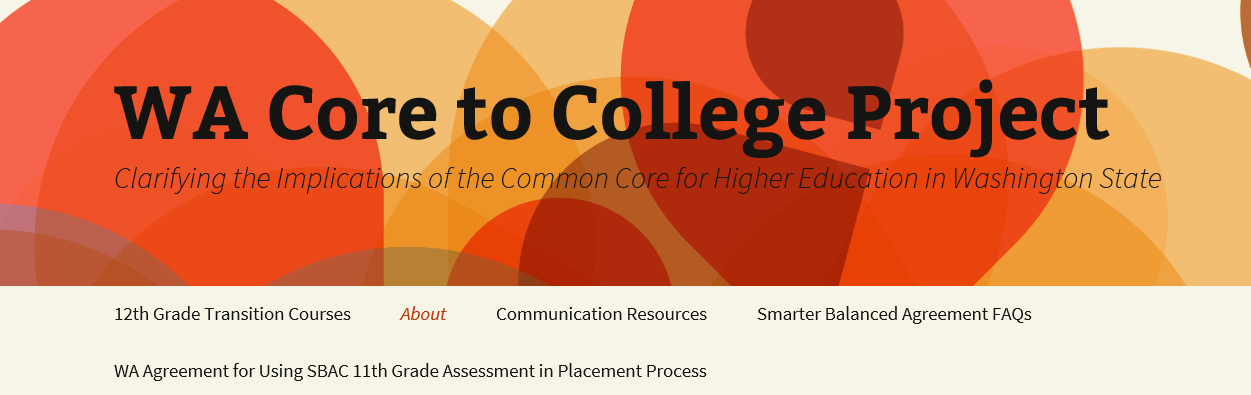 Agreement is being developed among 2- and 4-year institutions in Washington to use scores on the SBAC in placement decisions that allow students who achieve at a certain score to by-pass remedial college courses.

http://c2cwa.wordpress.com/about/
Washington State Board of Education
Graduation Cut-score on the 11th Grade SBAC
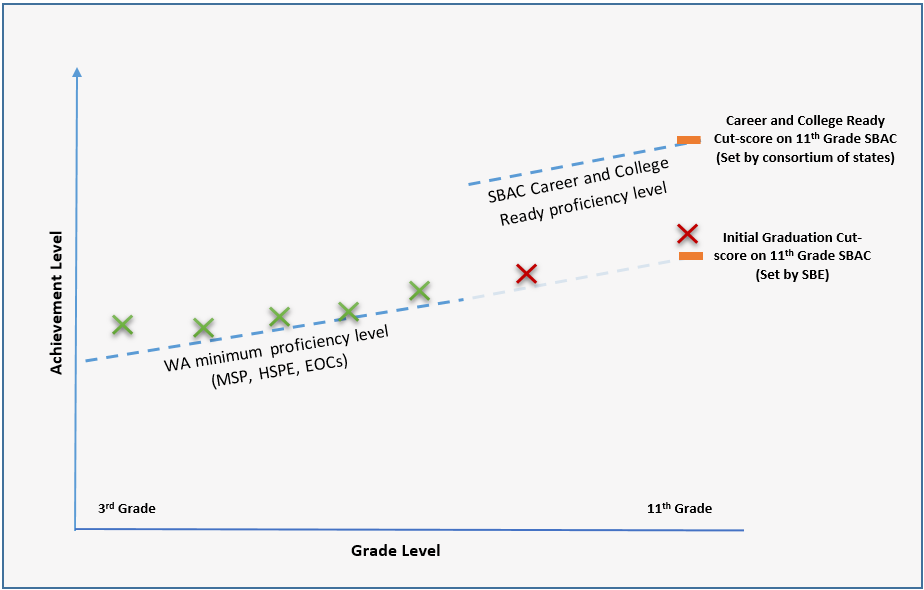 Washington State Board of Education
Resources
Website:  www.SBE.wa.gov

Blog:  washingtonSBE.wordpress.com

Facebook:  www.facebook.com/washingtonSBE 

Twitter:  www.twitter.com/wa_SBE 

Email: sbe@sbe.wa.gov

Phone: 360-725-6025
Washington State Board of Education